Formación profesional continua en Alemania
Índice
Definición
Tipos de formación profesional continua
Ofertas de formación formal en el ámbito de la formación continua       para ascender profesionalmente
Otros programas de formación formal
Normativa legal (Ley de Formación Profesional modificada de 2020)
Financiación (costes/beneficios)
Formación continua no formal: el mercado de proveedores 
Participación en la formación continua
1. Definición
¿Qué se entiende por formación profesional continua?
Cualquier forma de aprendizaje organizado relacionado con el trabajo y que se basa en una formación profesional previa,
cuyo objetivo es profundizar, ampliar o actualizar conocimientos, destrezas y habilidades, y
que generalmente concluye con un certificado o diploma.

Continuación o reinicio del aprendizaje profesional tras la finalización de una primera fase de formación de duración variable.
2. Tipos de formación profesional continua
¿Cómo puede ser la formación profesional continua?
Formal
No formal
Informal
Programas especiales para el desarrollo técnico y profesional dentro del sistema educativo estatal:
Cursos de maestro artesano/técnico, maestra artesana/técnica y especialista
Cursos en el marco de un programa de reconversión profesional
Programas de formación fuera del currículo formal para el desarrollo personal y social 
Organizados por la empresa o de forma individual
Cursos y programas de formación 
Eventos de corta duración como conferencias, seminarios, talleres, sesiones de instrucción y capacitación
Jornadas/congresos/conferencias, si procede
Durante toda la vida aprendiendo de las influencias y recursos del entorno personal y de la experiencia cotidiana
Rutina laboral cotidiana, compañeros y compañeras de trabajo
Contactos privados, medios de comunicación, lectura de literatura especializada, etc.
2. Marco nacional de cualificaciones Alemania
DQR 8	Doctorado
DQR 7	Formación continua: Master professional,  Universidad: Master
DQR 6 	Formación continua nivel maestro/a, “Meister” y Bachelor professional,  Universidad: Bachelor
DQR 5	Formación continua, por ejemplo Especialista en Informática (certificado), técnico/a de servicio 	(certificado). Especialista ocupacional certificado.
DQR 4	Formación profesional dual de 3 -3,5 año o certificado de fin de estudios con acceso a la universidad 	(Abitur)
DQR 3	Formación profesional dual de 2 años, certificado de escuela después de la clase 10 (Realschule)
DQR 2 	Preparación vocacional, programas de la agencia de empleo, certificado de escuela después de la clase 9 	(Hauptschule)
DQR 1	Preparación vocacional, programas de la agencia de empleo
3. Ofertas de formación formal en el ámbito de la formación continua para ascender profesionalmente
DQR 5(Marco Alemán de Cualificaciones)
DQR 6(Marco Alemán de Cualificaciones)
Cualificación superior especializada
Formación continua para ascender profesionalmente y obtener el título de maestro o maestra (Meister)
Formación continua técnica para ascender profesionalmente
Formación continua comercial para ascender profesionalmente
p. ej. Bachelor Professional*, Maestro/a Agrícola, Maestro/a de Cocina, Maestro/a Hostelero, Maestro/a Electricista
p. ej. Bachelor Professional*, Técnico/a en Tecnología Agrícola, Técnico/a en Tecnología de los Alimentos, Técnico/a en Sistemas de Gestión de Edificios
p. ej. Especialista Profesional Certificado – Especialista en TI, Técnico/a de Servicio, Cocinero/a Dietético/a, Instalador/a de Tecnología de Turbinas Eólicas, Asesor/a de Adaptación de Viviendas (IHK – Cámara de Comercio e Industria)
p. ej. Bachelor Professional*, Especialista en Contabilidad Agrícola, Administrador/a de Empresas, Administrador/a de Empresas Industriales, Especialista en Medios de Comunicación y Edición de Publicaciones, Contable
* desde finales de 2020 puede utilizarse solo o junto con la antigua denominación
[Speaker Notes: The advanced training levels of vocational upskilling were reformed with the new Vocational Training Act (BBiG) that came into force in 2020.
Qualifications such as “Bachelor Professional” and “Master Professional” were introduced.
The new titles emphasise the equivalence of advanced vocational training and courses of higher education study and at the same time foster international mobility for professionals as the terminology can also be understood in other countries
The previous qualification titles such as “Meister” have not been repealed by the updated law, but strengthened via the connection with the uniform and internationally compatible qualification titles]
3. Ofertas de formación formal en el ámbito de la formación continua para ascender profesionalmente
DQR 7(Marco Alemán de Cualificaciones)
DQR 8(Marco Alemán de Cualificaciones)
Formación continua superior para ascender profesionalmente
Estudios académicos de Master en una Universidad de Ciencias Aplicadas/Escuela Superior
Doctorado en una universidad
Master of Science (M. Sc.) en Ingeniería Agrícola, M.Sc. en Tecnología de los Alimentos, M.Sc. en Administración de Empresas, M.Sc. en Green Electronics
p. ej. Master Professional*, Economista Técnico de Empresa, Economista Comercial, Educador/a Profesional Certificado*
p. ej. Doctor/a en Ciencias Agrarias (Dr agr.), Doctor/a en Economía (Dr oec.) Doctor/a en Ciencias de la Nutrición (Dr oec. troph.), Doctor/a en Ingeniería (Dr Ing.)
* desde finales de 2020 puede utilizarse solo o junto con la antigua denominación
[Speaker Notes: The terminological differences of the trade and technical schools and universities of applied sciences have become very unclear:
Fachhochschule / FH (trade and technical school) = Hochschulen für Angewandte Wissenschaften / HAW = University of Applied Sciences 
Usually a wider range of subjects
Other “Hochschulen” = universities
Main difference in legal terms is the right to award doctorates]
4. Otros programas de formación formal
DQR 3-6(Marco Alemán de Cualificaciones)
Reconversión profesional: Cualificación para una profesión distinta de la aprendida y ejercida
Recuperación de los títulos escolares y profesionales (= educación de segunda oportunidad)
Adquisición de cualificaciones parciales
Formación científica continua en universidades e institutos de investigación
Por motivos de salud o relacionados con el mercado laboral
Normalmente reduciendo el periodo de formación por un tercio
A tiempo parcial, compaginado con una actividad profesional o a tiempo completo
También es posible obtener un título de acceso a la universidad (= Abitur)
Tras varias cualificaciones parciales se puede realizar un examen final ante la Cámara competente.
Tras un primer título de cualificación profesional y una primera fase de actividad profesional
Dirigida a profesionales y se basa en la experiencia profesional
5. Normativa legal
Modificación de la Ley de Formación Profesional (2020)
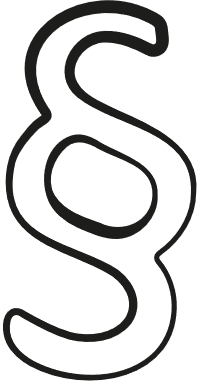 Introducción de niveles de formación continua transparentes:
Para alcanzar
DQR 5: Carga lectiva mínima de 400 horas, admisión tras obtener el DQR 4 Prueba de profundización/ampliación de las competencias existentes
DQR 6: Carga lectiva mínima de 1.200 horas, admisión tras obtener el DQR 4 Prueba de aptitud para asumir tareas de gestión y liderazgo 
DQR 7: Carga lectiva de 1.600 horas más, admisión tras obtener el DQR 6Prueba de aptitud para gestionar organizaciones de forma responsable, para abordar problemas nuevos y complejos, desarrollar procedimientos y productos
Elaboración de la normativa de exámenes para los cursos de formación profesional de cualificación superior
Asignación de las cualificaciones correspondientes al Marco Alemán de Cualificaciones
Equiparación de títulos profesionales y universitarios
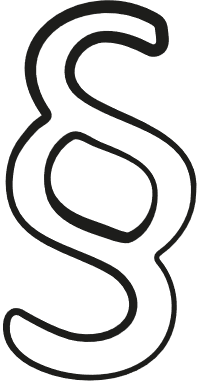 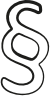 [Speaker Notes: DQR – General educational qualifications:

Lower secondary school leaving certificate – DQR 2
Intermediate secondary school leaving certificate – DQR 3
University of applied sciences entrance qualification, subject-restricted higher education entrance qualification, general higher education entrance qualification – DQR 4
Bachelor‘s (degree from a university of applied sciences, state examination) – DQR 6
Master‘s (degree from a university; Magister; state examination) – DQR 7
Doctorate and equivalent arts qualifications – DQR 8]
6. Financiación
Costes y beneficios de la formación profesional continua
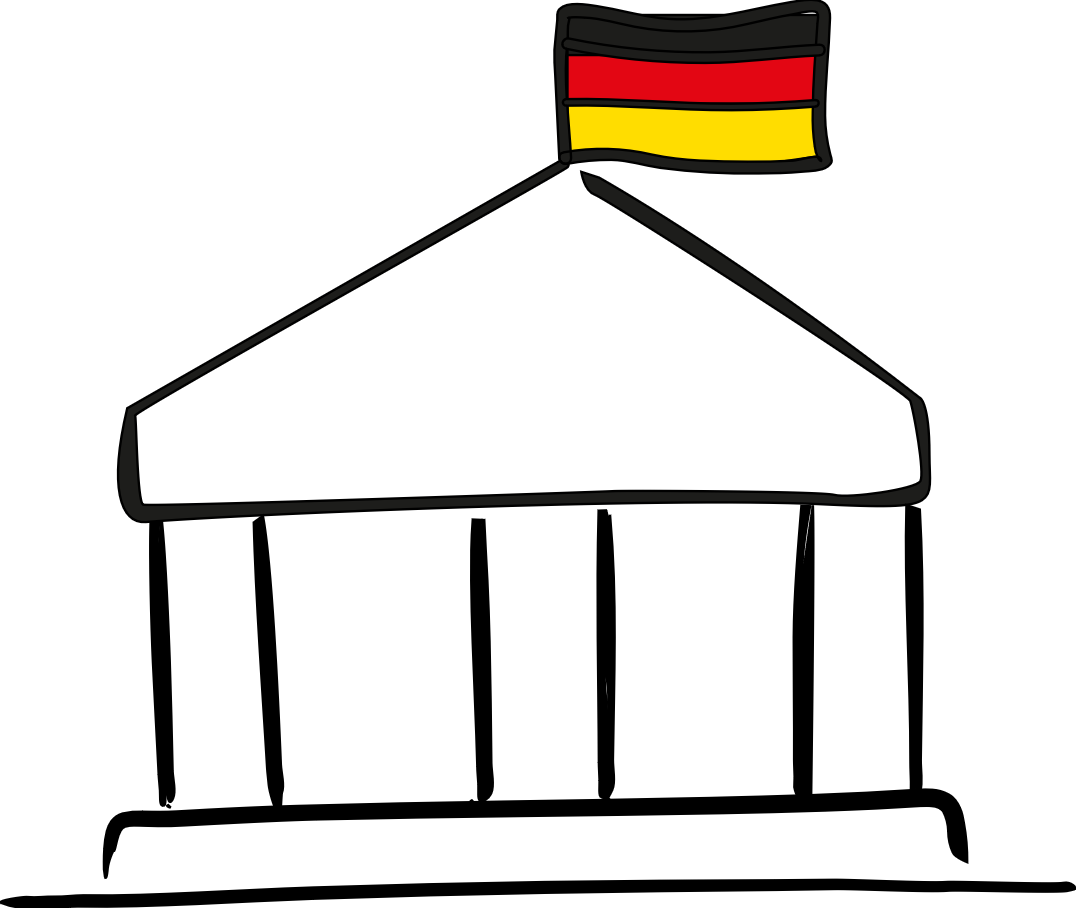 Costes
Beneficios para el Estado y la sociedad
Al beneficiarse tanto los individuos y las empresas como el Estado y la sociedad, la financiación se realiza por estos tres agentes a partes iguales (= financiación mixta)
Numerosos programas estatales de ayuda, sobre todo en el ámbito de las nuevas tecnologías
Repercusiones positivas en el crecimiento económico, el progreso técnico y el empleo
Como resultado, aumentan los ingresos fiscales y disminuyen los gastos sociales
Aumento de la competitividad económica internacional, también en el contexto de la escasez de trabajadores cualificados, el cambio demográfico o la digitalización
6. Financiación
Costes y beneficios de la formación profesional continua
Beneficios para las empresas
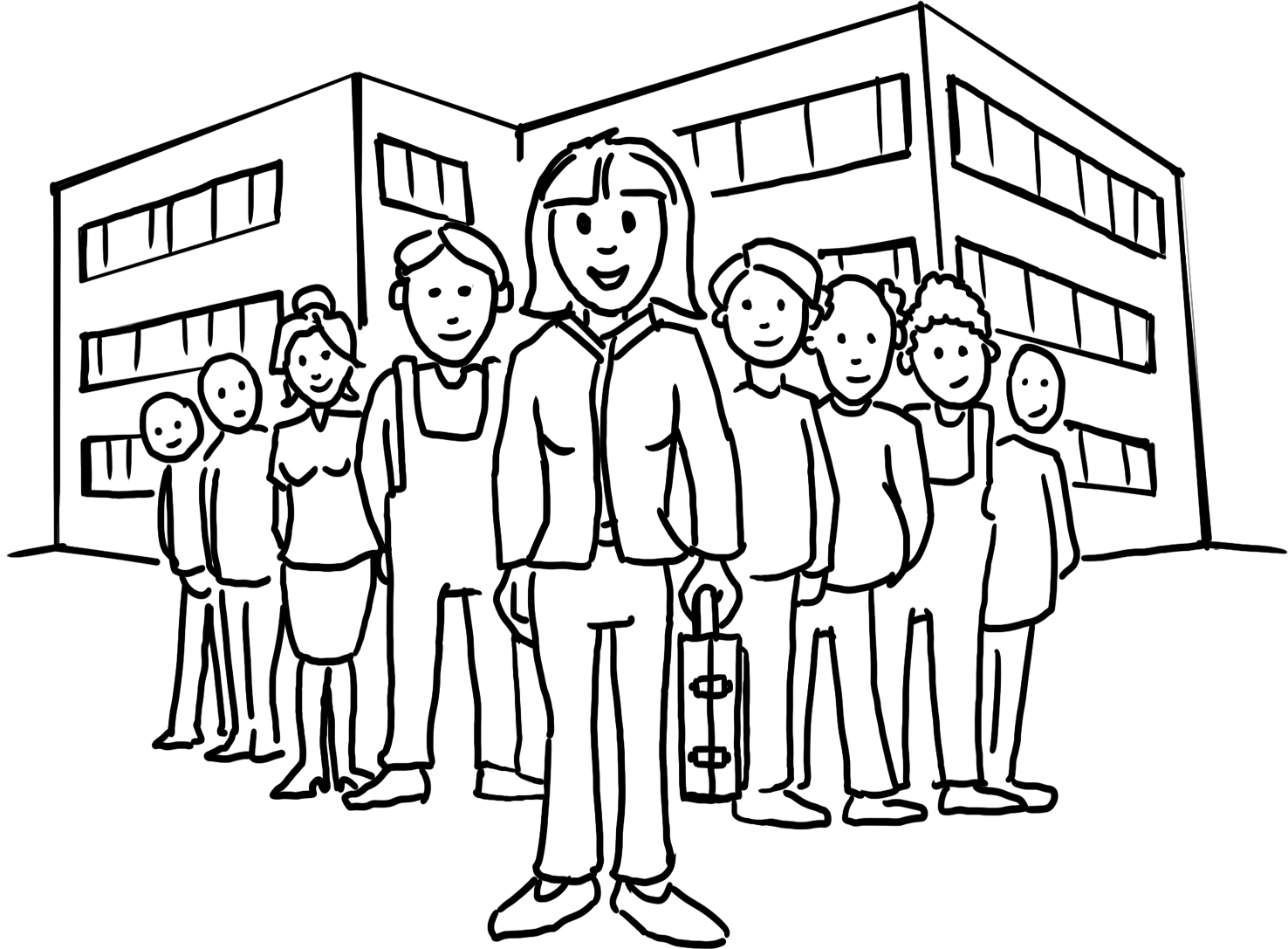 A nivel económico: repercusiones positivas en los resultados económicos de las empresas en cuanto a:
Productividad
Calidad 
Innovación en el lugar de trabajo
Nivel de ocupación
Viabilidad futura de la empresa ante el progreso tecnológico y la creciente globalización
A nivel social:
Mayor satisfacción de los empleados y las empleadas
Lealtad a la empresa
6. Financiación
Costes y beneficios de la formación profesional continua
Beneficios para los individuos/ personas empleadas
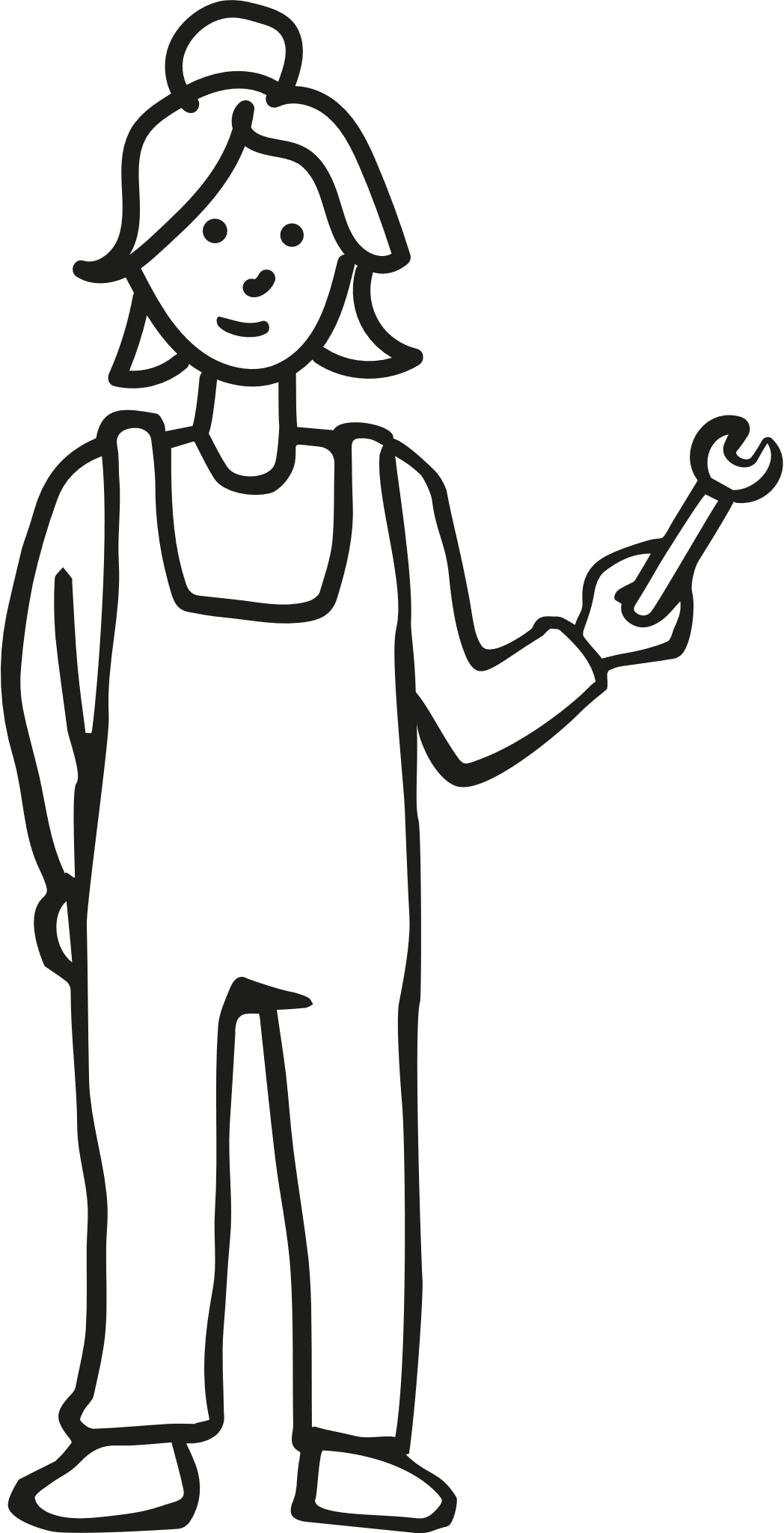 Repercusiones positivas en:
Ingresos
Empleo
Desarrollo profesional y personal
Salud
Satisfacción laboral y por lo tanto personal
Realización del potencial de desarrollo profesional individual
Mantenimiento de la empleabilidad
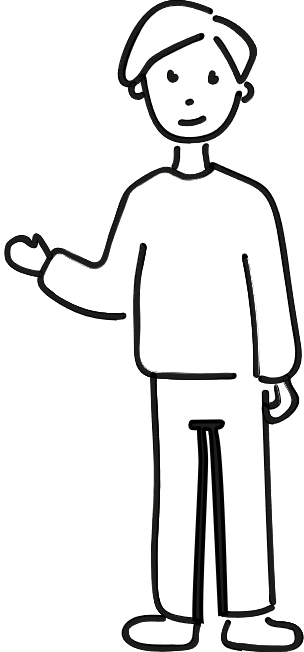 7. Formación continua no formal: el mercado de proveedores
¿Quién puede ofrecer formación continua? ¿Quién la acredita?
Las grandes empresas organizan más de la mitad de los eventos de formación continua
Además hay más de 20.000 proveedores:
Instituciones públicas
Universidades e institutos de investigación
La Iglesia
Las Cámaras
Los sindicatos
Organizaciones empresariales
Fundaciones y organizaciones benéficas
Entidades de formación comerciales/privados (20% en 2023) y otros
Diferenciación: ofertas públicas reguladas y subvencionadas / ofertas no reguladas, no subvencionadas
Para las ofertas del ámbito subvencionado, suele exigirse una licencia de las instituciones estatales o Cámaras (limitada: para la entidad 5 años, para la medida de formación 3 años)
Por lo general, no se exige la certificación del sistema de gestión de la calidad, pero está muy extendida, p. ej. según las normas ISO 9000 y siguientes o ISO 29990
Pruebas y certificación por entidades privadas, en el caso de las normas ISO acreditadas por el Organismo Alemán de Acreditación (DAkks)
8. Participación en la formación continua
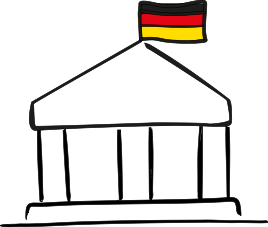 No se pueden determinar las cifras exactas
Numerosos programas de fomento para ascender profesionalmente
Estado (Gobierno Federal, estados federados, municipios)
2022: promoción de 260.678 admisiones en medidas de formación profesional continua
980 millones € Subvenciones para apoyar al acsenso profesional en 2022
8. Participación en la formación continua
46.400 millones € Inversiones totales del sector privado en 2022
42% de las empresas alemanas participaron en formación continua en 2019 (asumiendo costes y/o concediendo una dispensa laboral),
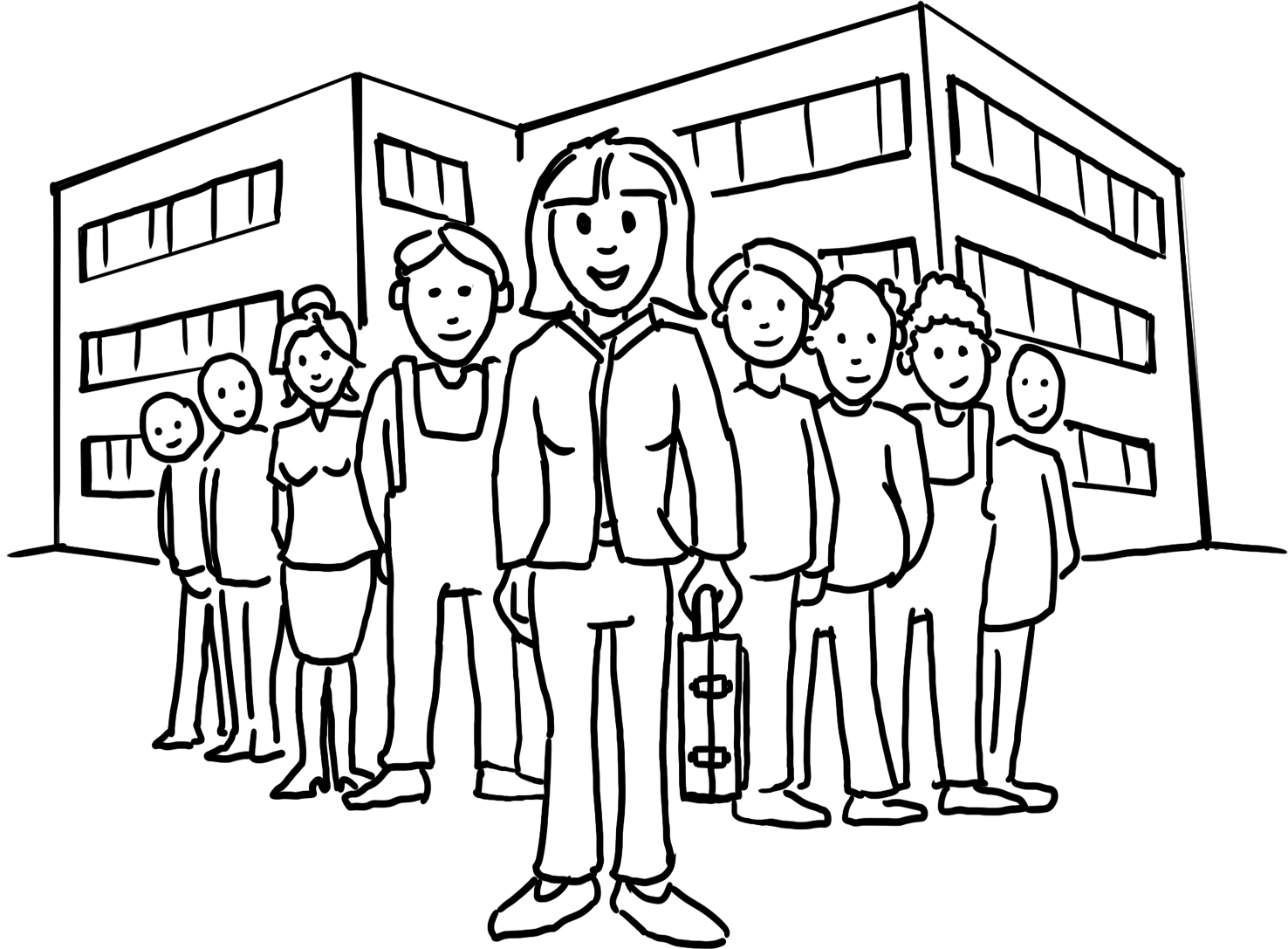 De los cuales 24.400 millones € costes directos
y 22.000 millones € costes indirectos
en el año del Covid 2020 solo participaron el 34%
Empresas
El 29% de las personas empleadas participaron en programas de formación continua*
Participaron el 93% de las grandes empresas y el 33% de las microempresas en 2022
* https://www.iwkoeln.de/studien/susanne-seyda-sabine-koehne-finster-thomas-schleiermacher-investitionsvolumen-auf-hoechststand.html
8. Participación en la formación continua
El 58% de la población adulta (18-64) participó en formación profesional continua en 2022
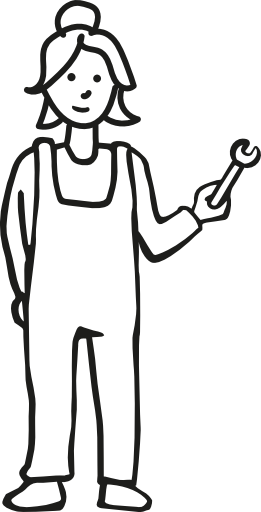 El 48% de la población adulta participó en formación continua en la empresa
Individuos
La participación aumenta considerablemente con el nivel escolar o de formación
8% Tasa de participación en formación continua individual relacionada con el empleo en 2022
82.511 títulos de formación profesional de cualificación superior en 2022
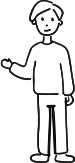 Más información
Esta presentación y otras, así como información sobre la formación profesional alemana y la cooperación internacional en materia de formación profesional, están disponibles en nuestro sitio web: 
www.govet.international
Fuentes
Informe de Datos de BIBB (link)
KMK – Conferencia Permanente de los Ministros de Educación de los Estados Federados (link)

Portal de datos del Ministerio Federal de Educación e Investigación (BMBF) (link)
Destatis Statistik zu Berufsbildung (estadísticas sobre el formación profesional) (link)
GOVET at BIBB